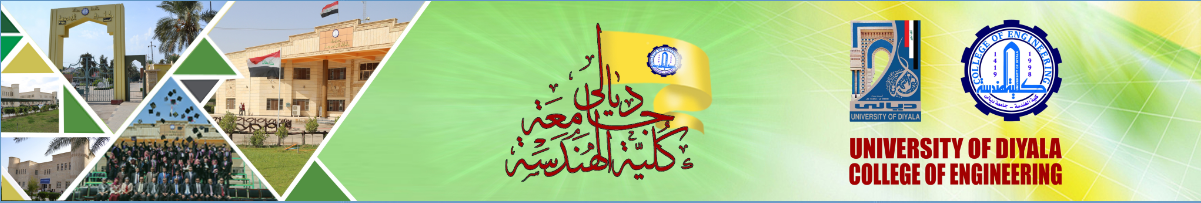 University of Diyala  / College of EngineeringDepartment of Chemical EngineeringWindows 7
Preparing Lect. Omar A. Imran
Lect. Omar A. Imran
1
10/29/2019
the Third lecturer
Parts of the window :
Although the contents of each window differ from one window to another , but that all windows share some things in general . It is of these things in common , windows always appear on the desktop - which represents the main working area of the screen . In addition , majority of the windows contain the same basic parts .
Lect. Omar A. Imran
2
10/29/2019
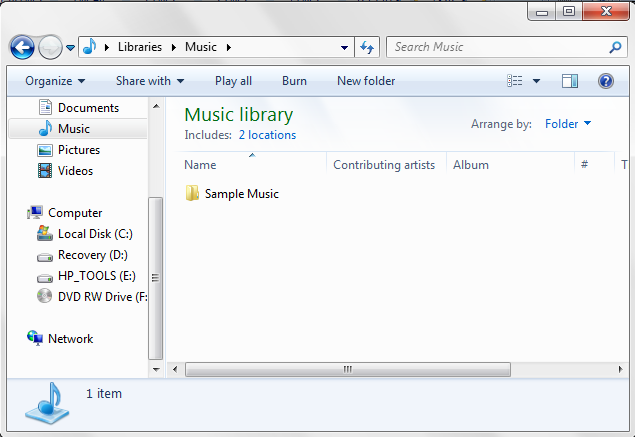 Lect. Omar A. Imran
3
10/29/2019
Change desktop icons 
To change the desktop icons to click on the right-wing empty area in the Desktop and choose customize it as the picture to show the following window
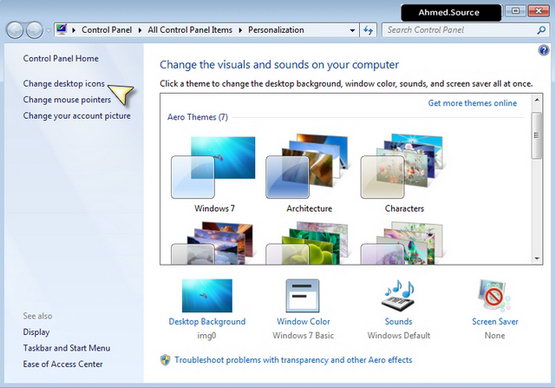 We choose them it change desktop icons - change the desktop icons to appear the following window
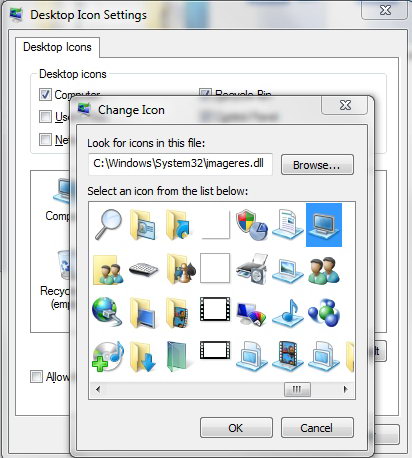 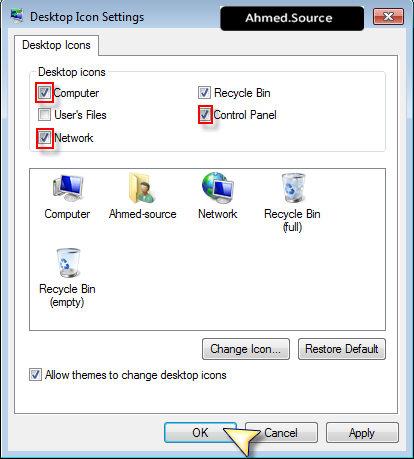 Lect. Omar A. Imran
4
10/29/2019
Create a new user account 
To create a new user account, open the Control Panel and choose up user accounts



To show us a window user accounts and choose which is Manage another account as in Fig.
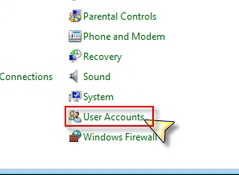 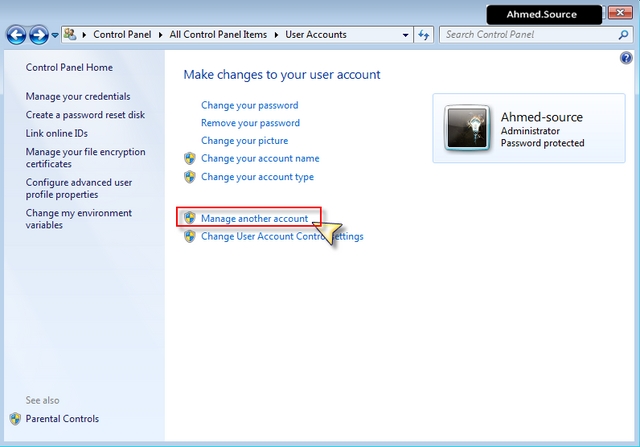 Lect. Omar A. Imran
5
10/29/2019
To show us the next window that displays all our existing accounts currently on the system






The ones we choose it Create a new account to show up the following window
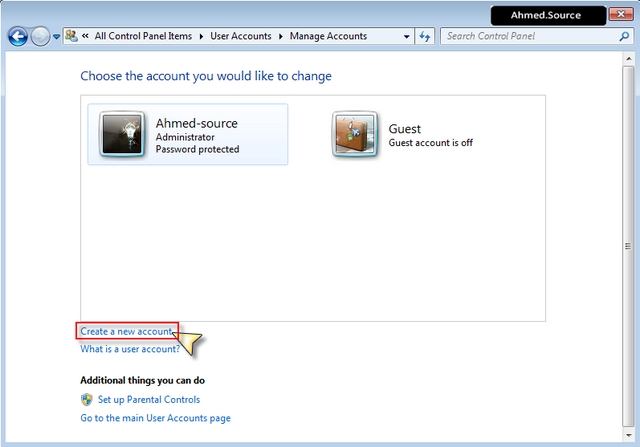 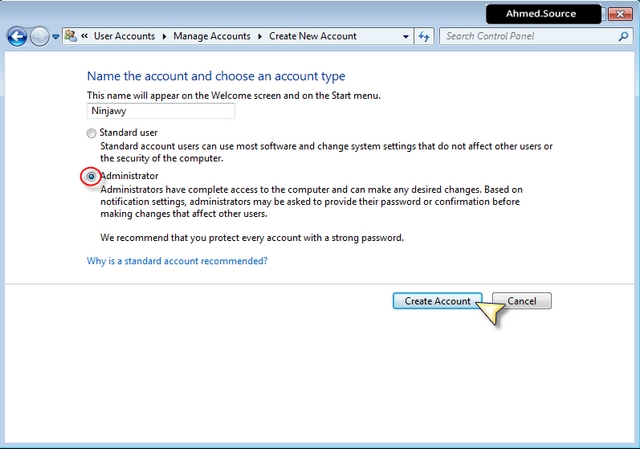 Lect. Omar A. Imran
6
10/29/2019
Where we write the name of the account you want created and then define the powers and better to be administrator  Then push button Create account
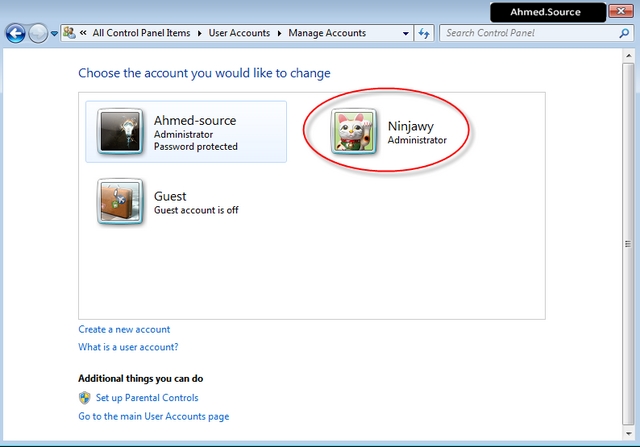 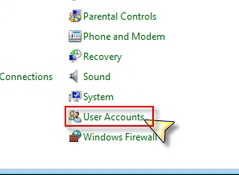 Modify or cancel your password
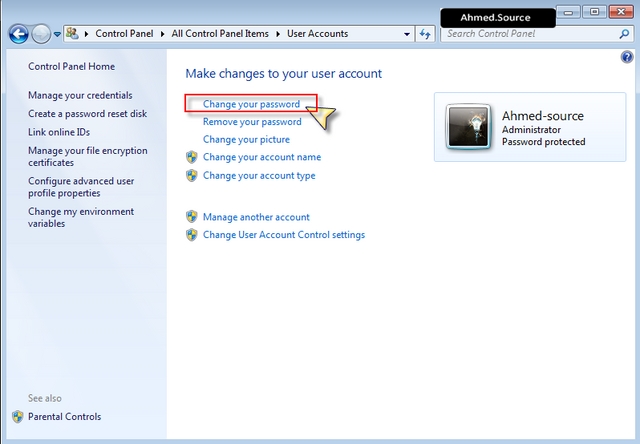 Lect. Omar A. Imran
7
10/30/2019
And we choose them up Change your password to show us the following 
window
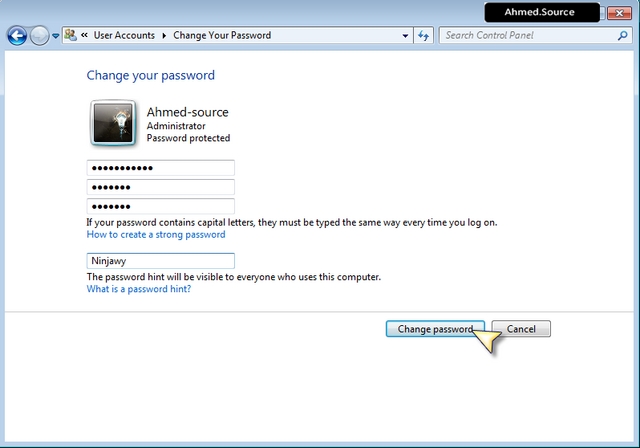 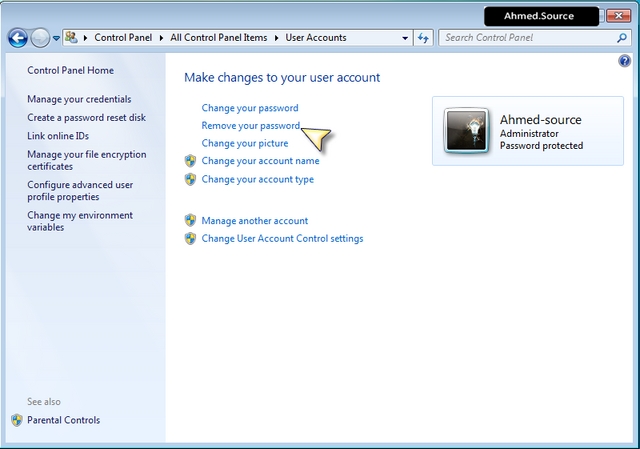 Lect. Omar A. Imran
8
10/30/2019
We choose to remove the password - Remove your password to show us a window confirm the deletion as the picture
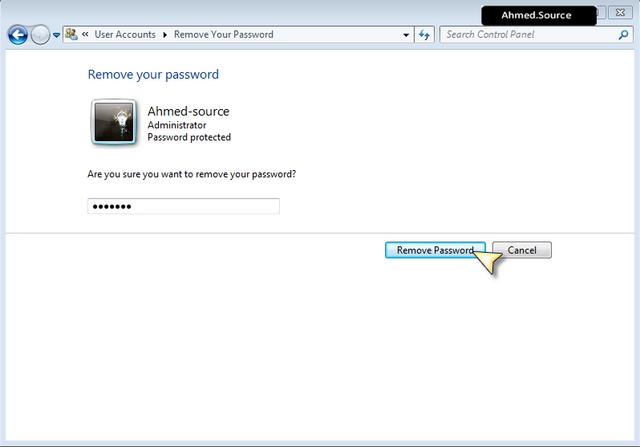 Lect. Omar A. Imran
9
10/30/2019